Laboratory  ErgonomicsBody Mechanics
1  |
[Speaker Notes: Ergonomist Welcome message: 

Introduce the reason for the Body Mechanics training- Why this training?  
Did you know that overexertion and repetitive motion harms are the leading cause to pain, discomfort and times disability.  The most common injuries/harms are due to strains, and tendonitis.]
Medical Center Data
Awkward or Sustained Posture (Bending/Stooping, Reaching)
2
1
1
1
5
3
5
1
1
2
1
1
1
[Speaker Notes: Pi Team to develop/create material for data: WLA example

Work with PI team for local data or regional reference on “why” the training is focused on body mechanics.]
The Ergonomic Process
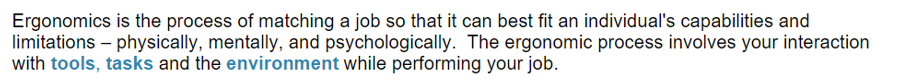 Tools
Task
Environment
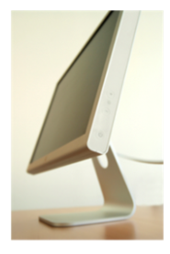 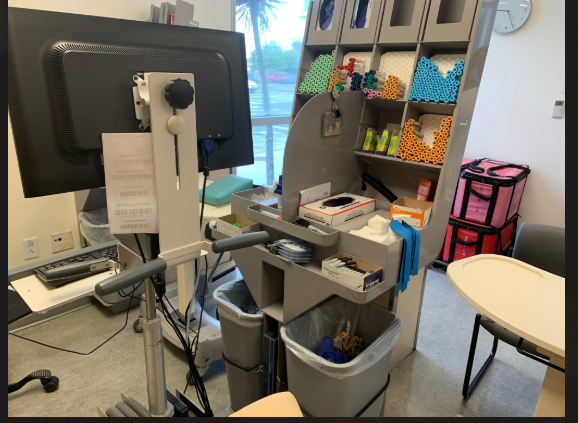 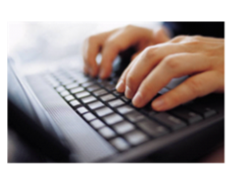 3  |
[Speaker Notes: Keep in mind Ergonomics is an ONGOING process that fits the tools, tasks and environment to the worker and not the other way around.]
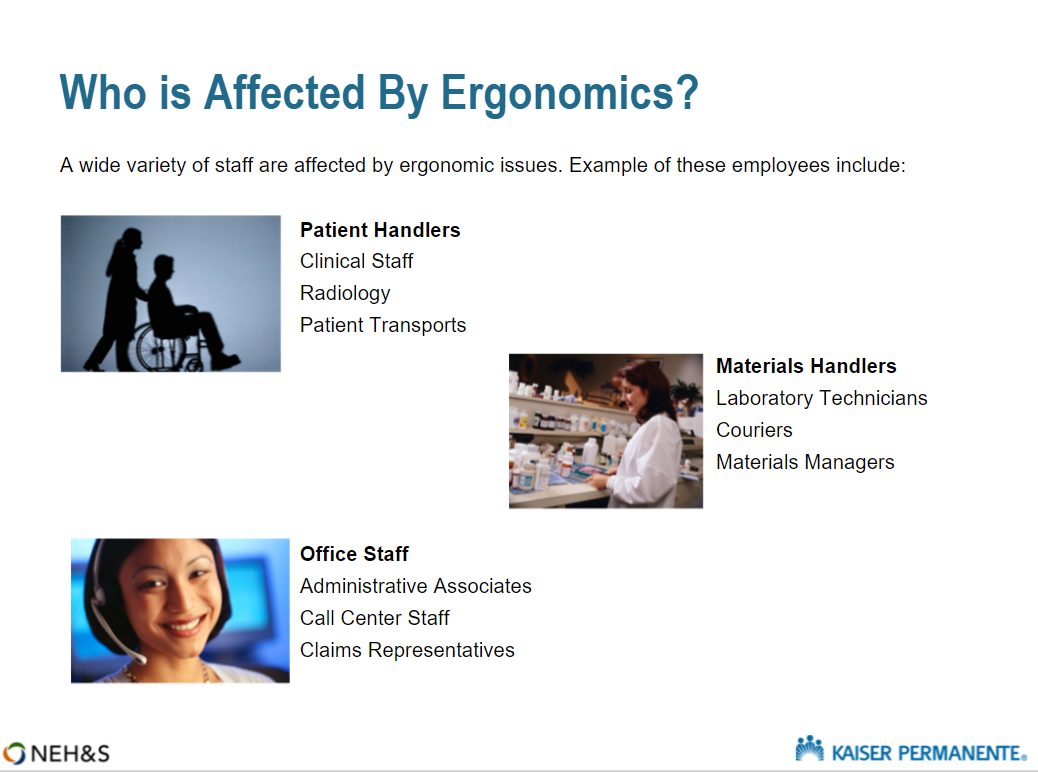 4  |   Copyright © 2017 Kaiser Foundation Health Plan, Inc.
[Speaker Notes: Lab/Path is a high harm unit so we are looking at areas where the injuries are occurring and how it affects the medical center.]
Phlebotomy Draw Stations
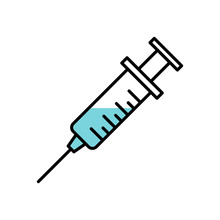 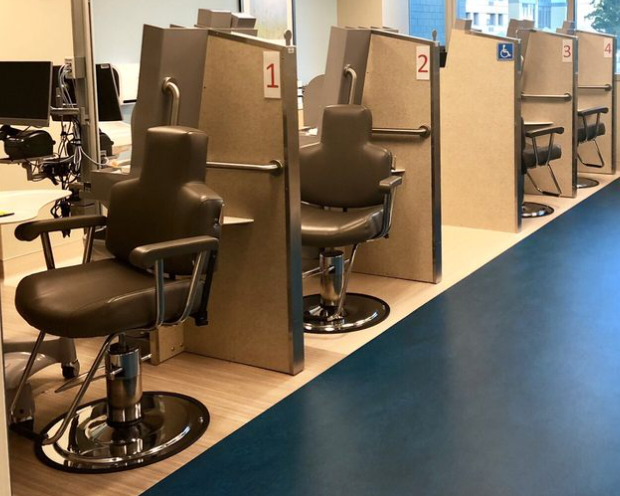 5  |   Copyright © 2017 Kaiser Foundation Health Plan, Inc.
[Speaker Notes: Blood draw is area we see the most amount of injuries, overexertion.]
Laboratory Work
Laboratory work can  be repetitive and cause musculoskeletal stresses.
Be aware of the following: 

Avoid overreaching, excessive forces on your fingers and sharp counter edges

Make sure your forearms are supported and avoid holding positions for long periods of time

Laboratory work can involve very precise work or work that involves high visual demands. Be aware of this and if you feel discomfort, adjust your body position or task 

Pay attention to the height of your workstation
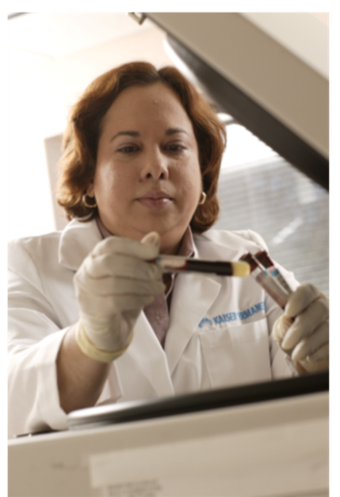 [Speaker Notes: Common Harm events in Lab over reaching, contact with sharp edges, static postures, awkward postures.]
Materials Handling Body Mechanics
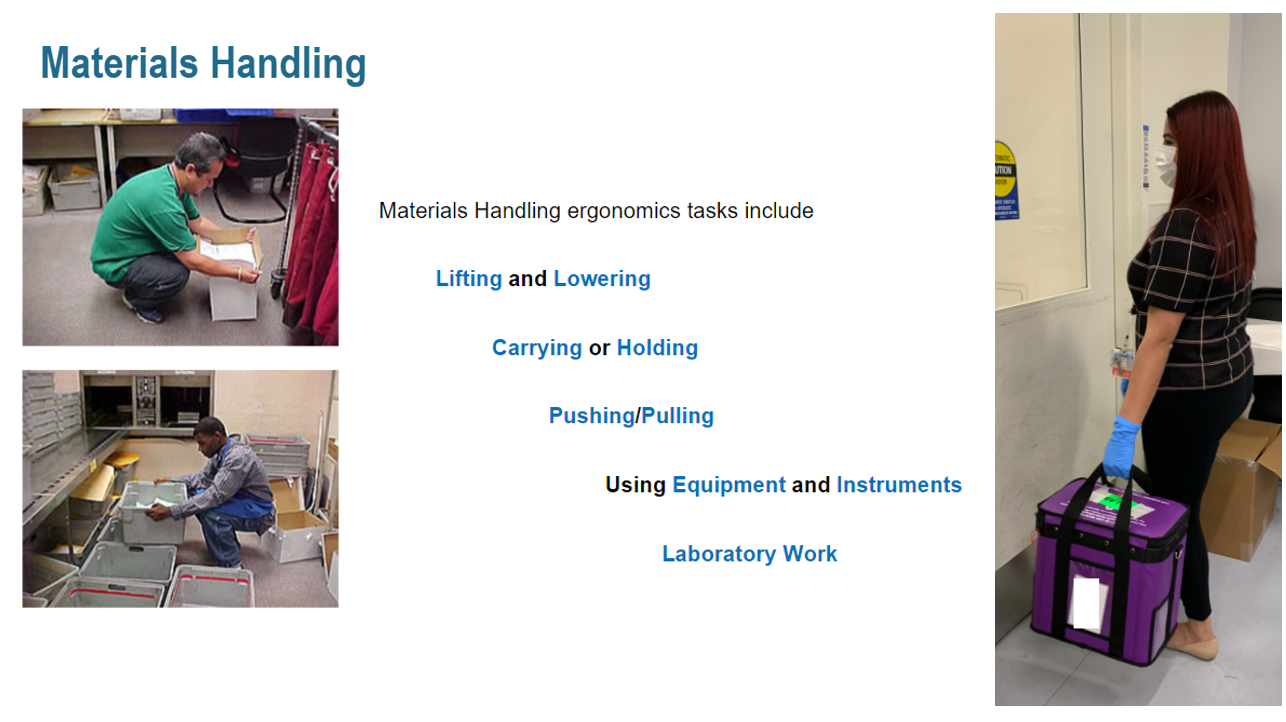 Optimal Work Height & Reach Envelopes
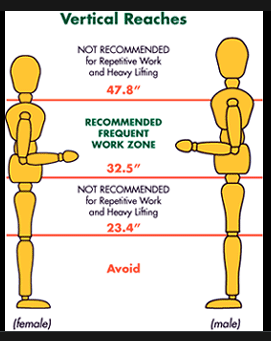 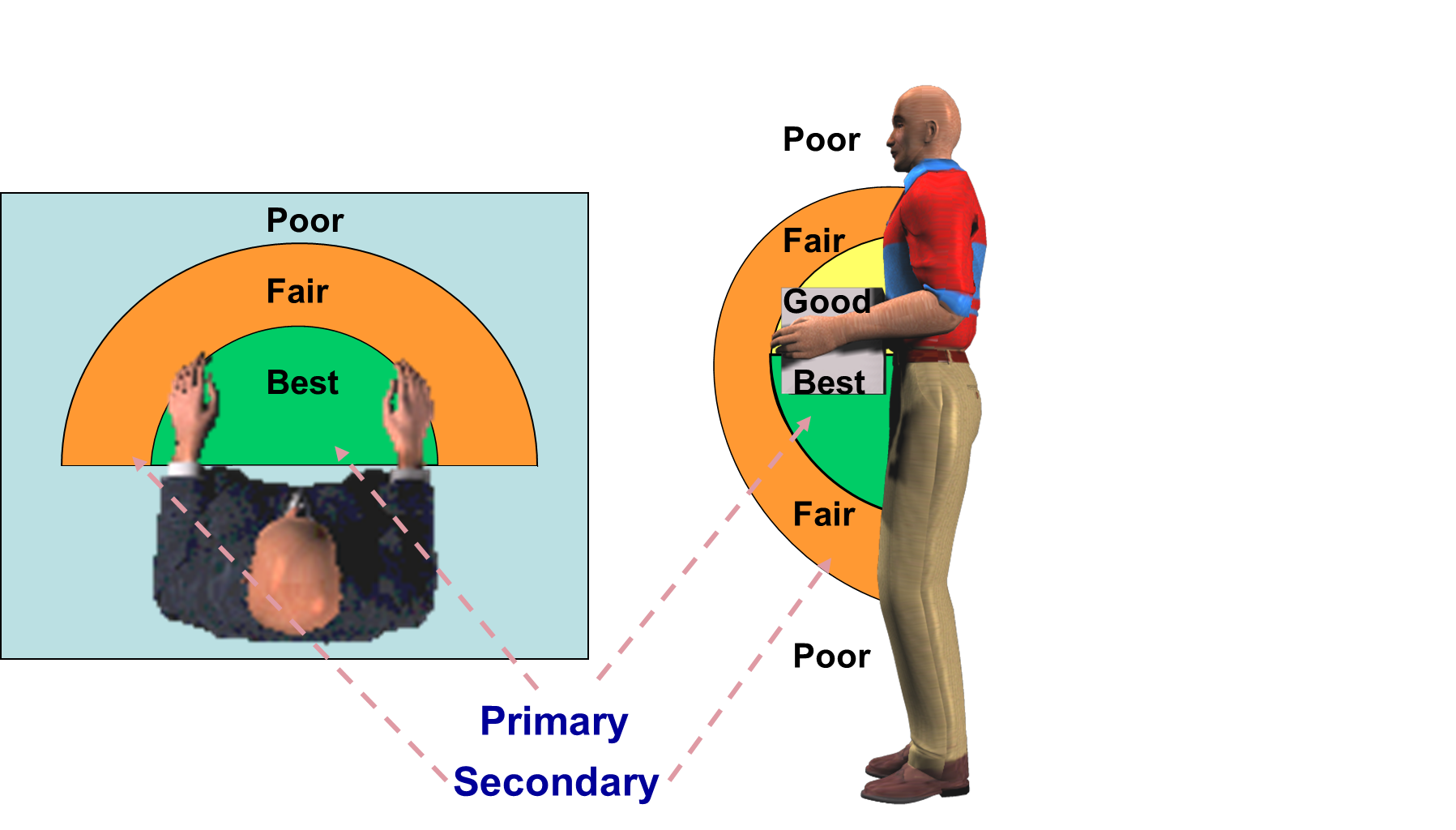 8
[Speaker Notes: Space is between your knees and Refer back to neutral posture exercise]
Good Alignment
A neutral spine is important because the “core” muscles are balanced.​

Balanced muscles don’t fatigue easily and don’t hurt.​

You are less likely to get injured when working in good proper alignment or neutral body position.​

Working in awkward postures increases your risk for an injury.​
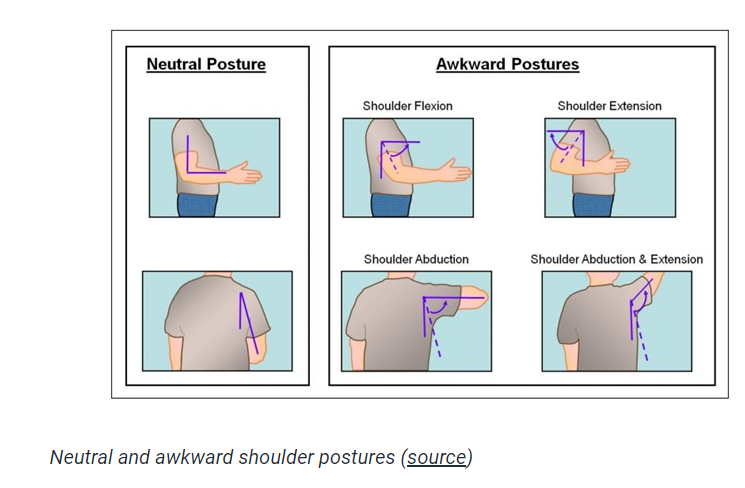 [Speaker Notes: Crop section develop generic slide add lab photos – supplies, lifting , etc. use different images]
Neutral Postures
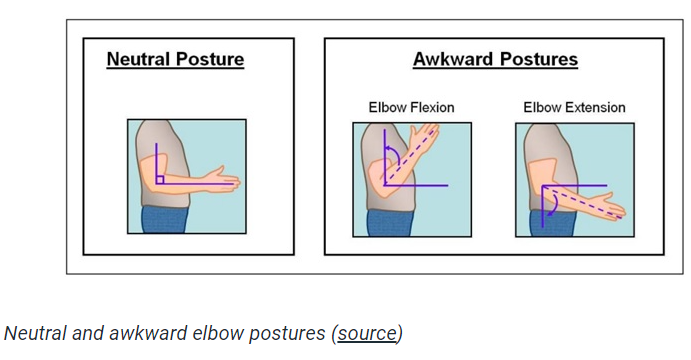 10
Neutral Postures
11
Neutral Postures
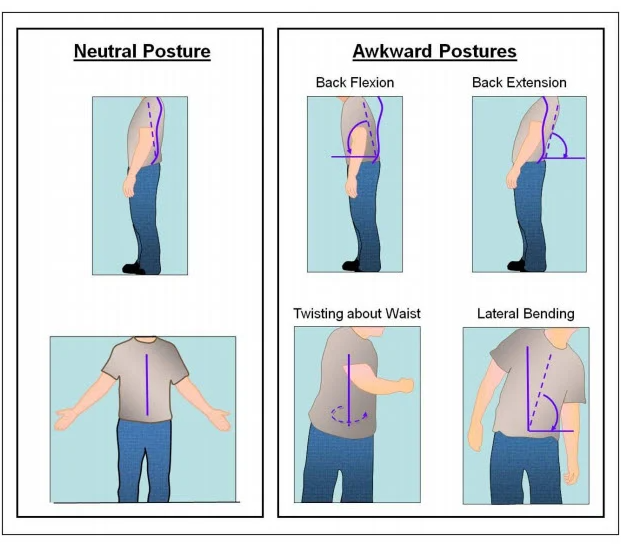 12
Components of Injury
13
[Speaker Notes: Force: the amount of physical effort exerted by the body to perform tasks that require more force than the body can safely handle. 

Awkward Posture: repeated or prolonged reaching, twisting, bending, working overhead, kneeling, squatting, or pinch grips. 

Repetition: movement or series of movements done every few seconds, with little or no variation.

Environment:  design and function of workstation to include: lighting, temperature, noise, dust, etc.


Contact Stress:  repeated contact or pressure on any body part with hard or sharp objects for an extended period of time

Vibration: continuous or high intensity vibration exposure using vibrating power tools such as sanders, grinders, drills, and circular saws; or sitting or standing on work surfaces that vibrate such as vehicles, equipment or platforms.]
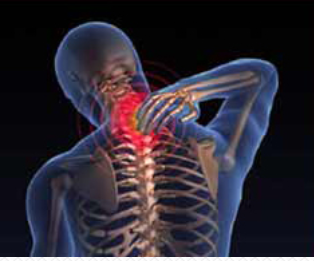 How do you feel today?  At the end of shift?
Muscle Fatigue
Discomfort
Swelling
Tingling
Numbness
Pain
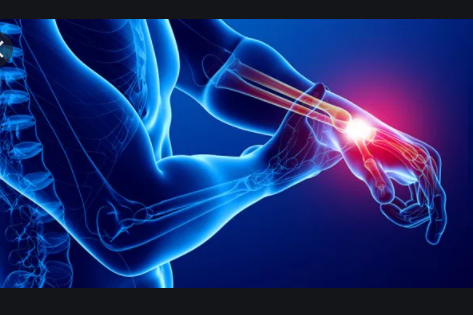 14
[Speaker Notes: Ergo team to discuss the discomfort that leads to tingling, numbness and pain to the elbow, wrist, shoulder and neck.

This slide discuss the fatigue]
Source of Risks
15
[Speaker Notes: Goes into sources of harm events in the draw stations]
Phlebotomy Workstations
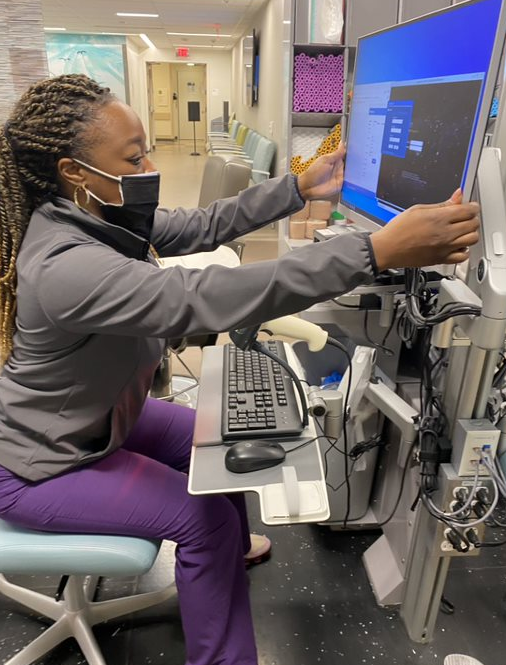 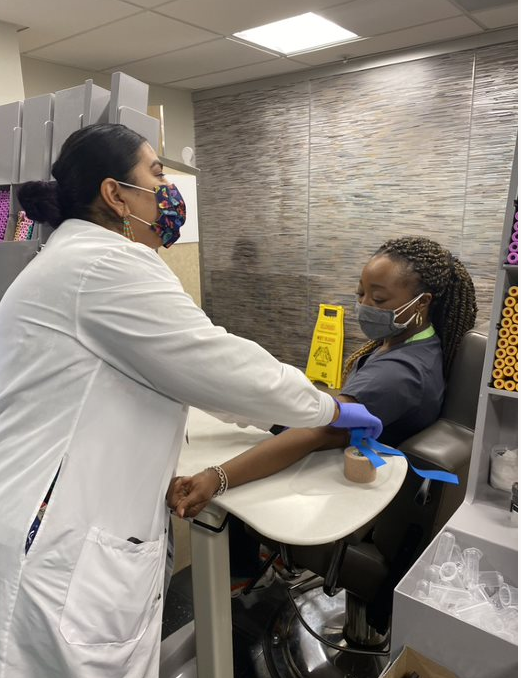 Overexertion Examples:

Reaching above shoulder for supplies
Reaching away from body to grab labels
Leaning over to tie a tourniquet
Twisting to use the computer
Sharps disposal
16
[Speaker Notes: Specific images for each bullet point-
Discussion computer set ups” apollo stations vs fixed or electric tables
Deb to send photos of new remodels stations
Sharps disposal(never recap needles) use as talking point for needle sticks.]
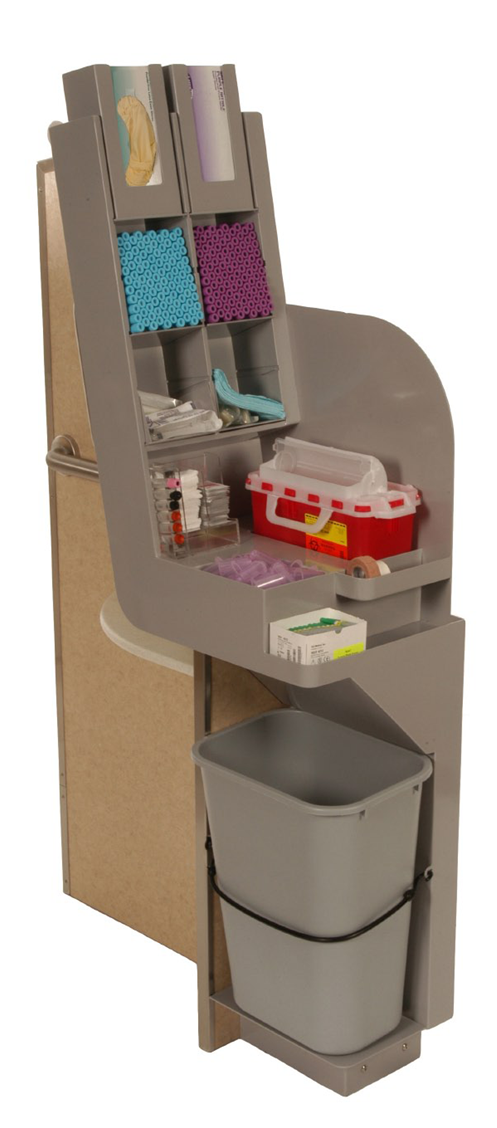 Basic Phlebotomy 
Supplies
Gloves
Tourniquets
Needles
Barrel or Syringe
Tubes
Alcohol 
Cotton or Gauze
Bandage or Tape
17
[Speaker Notes: *Sanitize before placing gloves add to slide 16

Color of Tubes/ Order  high volume usage: commonly used tubes placed in easy reach
What are the colors?

Blood Culture= (red or marbled)
Glucose= Grey
Plasma= Green
Coagulation=Blue
Hematology = Pink

Needles:  vary in length and diameter  measures gauge.  The smaller the gauge the larger the needle.]
Let’s Review: Standard Operating Procedure (SOP)
Ensure pathways are clear of trip hazards
Wear PPE (gloves, lab coat, eye protection if needed)
Call patient to station and perform patient verification and validation of tests
Print labels
Set member chair to face sideways
Lock member chair before drawing blood
Move table against member chair
Table height set within staff member “work zone”
Lock table
Stand to retrieve all supplies
Ensure patient's arm and materials are within arms' reach and below shoulder level during venipuncture
Keep neutral spine while performing entire task
Activate safety device prior to disposing needle in sharps containers 
Do not cross over body to dispose of sharps
Dispose of sharps immediately after draw
Add labels and log into system
Replace gloves after each patient
18
[Speaker Notes: Spell out “SOP”

General safety practice do not cross your body – all actions.

Reviewed and approved by Downey Lab manager & Labor partner. 3/22/2022

Standard Best Practice: Stand to retrieve all supplies 
*When drawing infants ensure the use of a pediatric platform(?) photo review.

First 10 is the set-up: focusing on knowledge of equipment and setting up workstation to minimize risk factors.
Steps 11-17 is to focus on body mechanics.  Use opportunity to spell out opportunities for better body mechanics or postures to minimize ergonomic risk during blood draw.

*note for left handed users, recommend setting up workstation to be left-handed for them.]
Equipment Adjustment
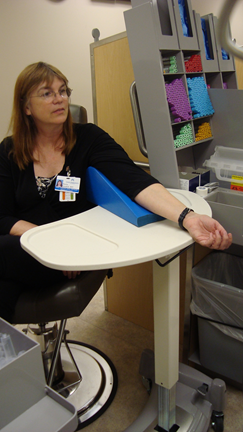 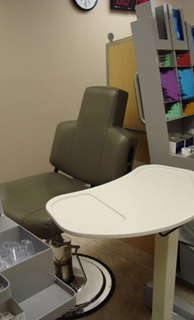 Adjust Table Height 
Use angled wedges to help maintain straight wrists and  bring member's elbow closer
Adjust Member Chair
Rotate member chair to face sideways
Move table against member chair
19
[Speaker Notes: *When drawing infants ensure the use of a pediatric platform(?) photo review.

Adjust table to height to neutral posture 
Adjust member chair to 25 inches.

Content:
Vacutainers/tubes
Gloves
Height of members arm as it relates to the chair.
Wedge use with table 
Standing vs sitting
Petit employee standing elbow height
Retrieve supplies in a standing position]
Supplies within Reach
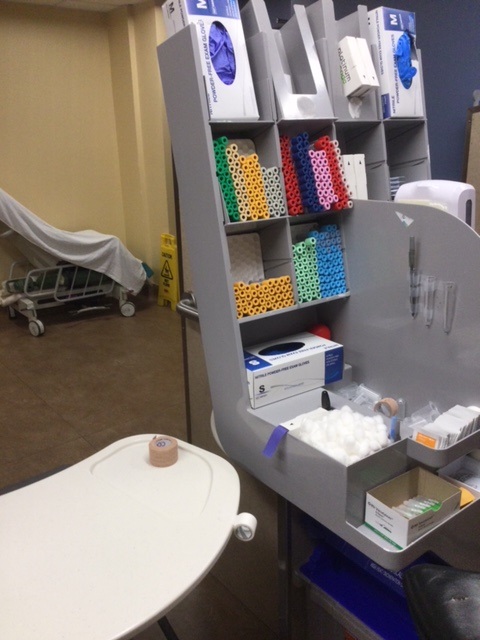 Keep supplies close to avoid awkward postures
During venipuncture do not reach for tubes or supplies
20
[Speaker Notes: Frequently used tubes to be placed on the lower shelf 
Color of Tubes/ Order  high volume usage: commonly used tubes placed in easy reach
What are the colors?

Blood Culture= (red or marbled)
Glucose= Grey
Plasma= Green
Coagulation=Blue
Hematology = Pink

Needles:  vary in length and diameter  measures gauge.  The smaller the gauge the larger the needle.]
Reaching away from the body- reaching above shoulders
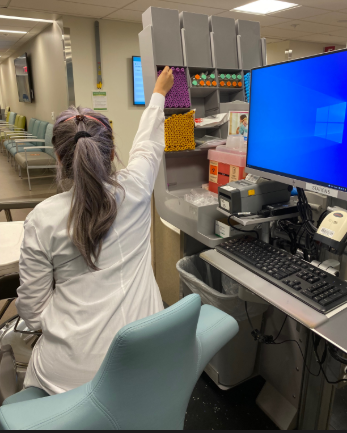 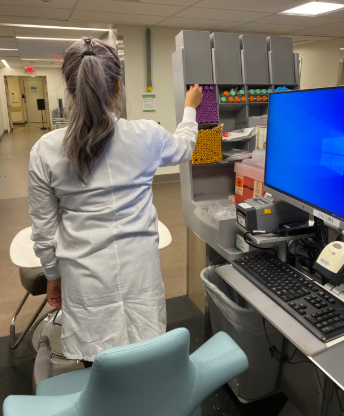 Improper position: 
when gathering supplies
Avoid reaching above the shoulders and getting into awkward postures
Proper position: 
Stand to gathering supplies
Working within your “Work Zone”
21
[Speaker Notes: Seated position vs standing to gather supplies]
Standing Position
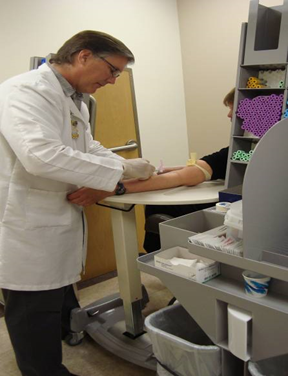 Work Zone
Incorrect Posture
Correct Posture
22
[Speaker Notes: Member facing forward vs facing sideways.
Ask what are the risk factors? What are the potential issues for this awkward postures?

What is your power/strike zone Vertical reaches- recommended frequent work zone
What to look for with in power zone.]
Sitting Position
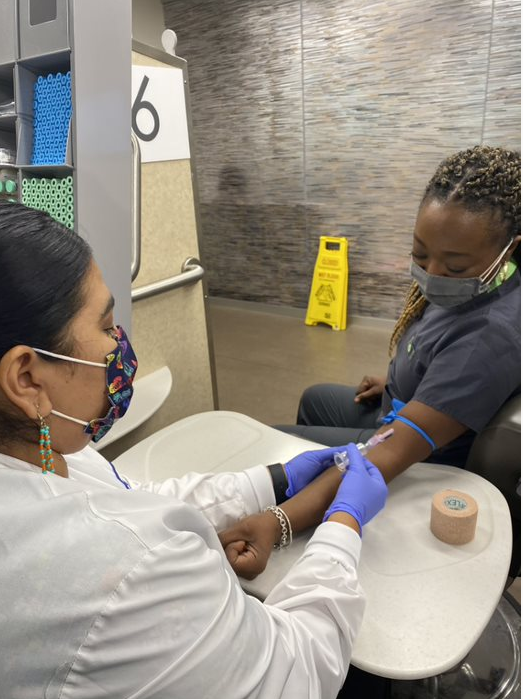 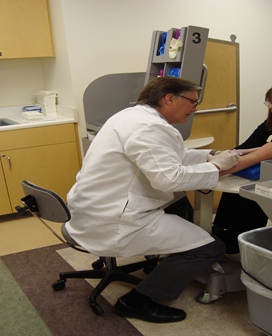 Improper Positioning
Patient arm and member sitting facing staff
Proper Positioning
Patient arm and member sitting sideways
23
[Speaker Notes: What are potential risk factors?]
Tourniquet Application for Venipuncture Procedure
Six Steps 

Maintain a relaxed shoulder posture and keep hands/wrist in a neutral position

Hold each end of band tightly between thumb and first (index) finger
Stretch band several times to ensure flexibility prior to placement on member’s arm
Place Tourniquet under member/patients arm and cross the two ends
Take “your” dominate hand and gently pull band and tie into a bow
Leave one bow point underneath the tourniquet
Ready to Release- remove by pulling one end to release tourniquet
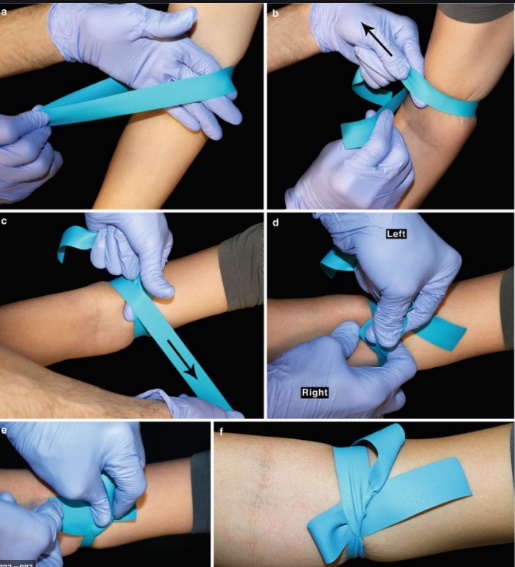 Left
Right
Ergonomic Guidelines _ Tourniquet Application week 8.pdf
Return Demonstration for validationCheck list
Validation Link
25
[Speaker Notes: Add return demonstration to each sections]
Ergonomic Resources in One Page
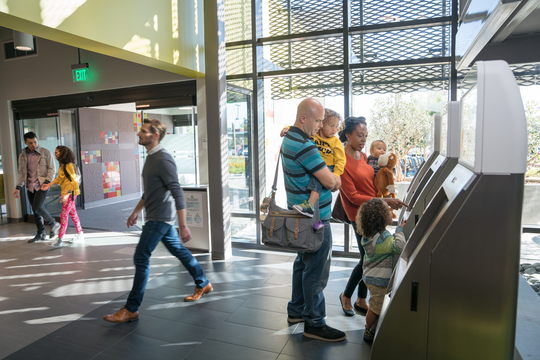 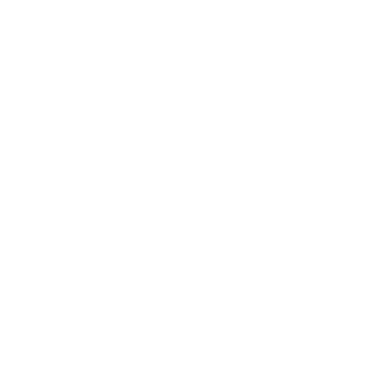 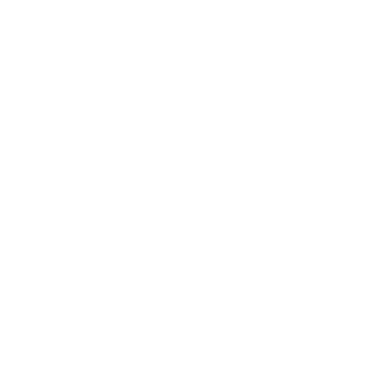 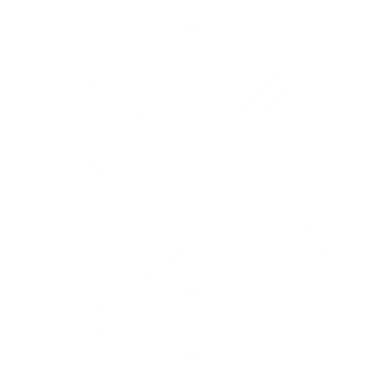 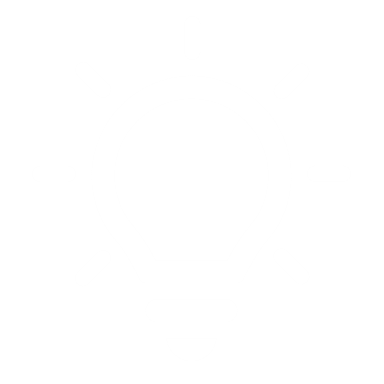 Computer Ergo Class
Learn the fundamentals of computer ergonomics for remote work.  *Scheduled every Wednesday
Computer Ergo Class
Assessment Requests
Need assistance with your Work & Home environment.
Contact your local Ergo Consultant
Contacts - ErgoInfo (kp.org)
SCAL Ergo/Safety  Class
Learn the basic fundamentals of ergonomics.
*Scheduled on the 4th Friday of every month
KP SCAL Ergonomic/Safety Class
Workplace Safety Information
Website Link:
SCAL Workplace Safety - Home
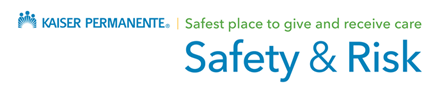 26
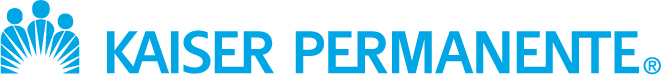 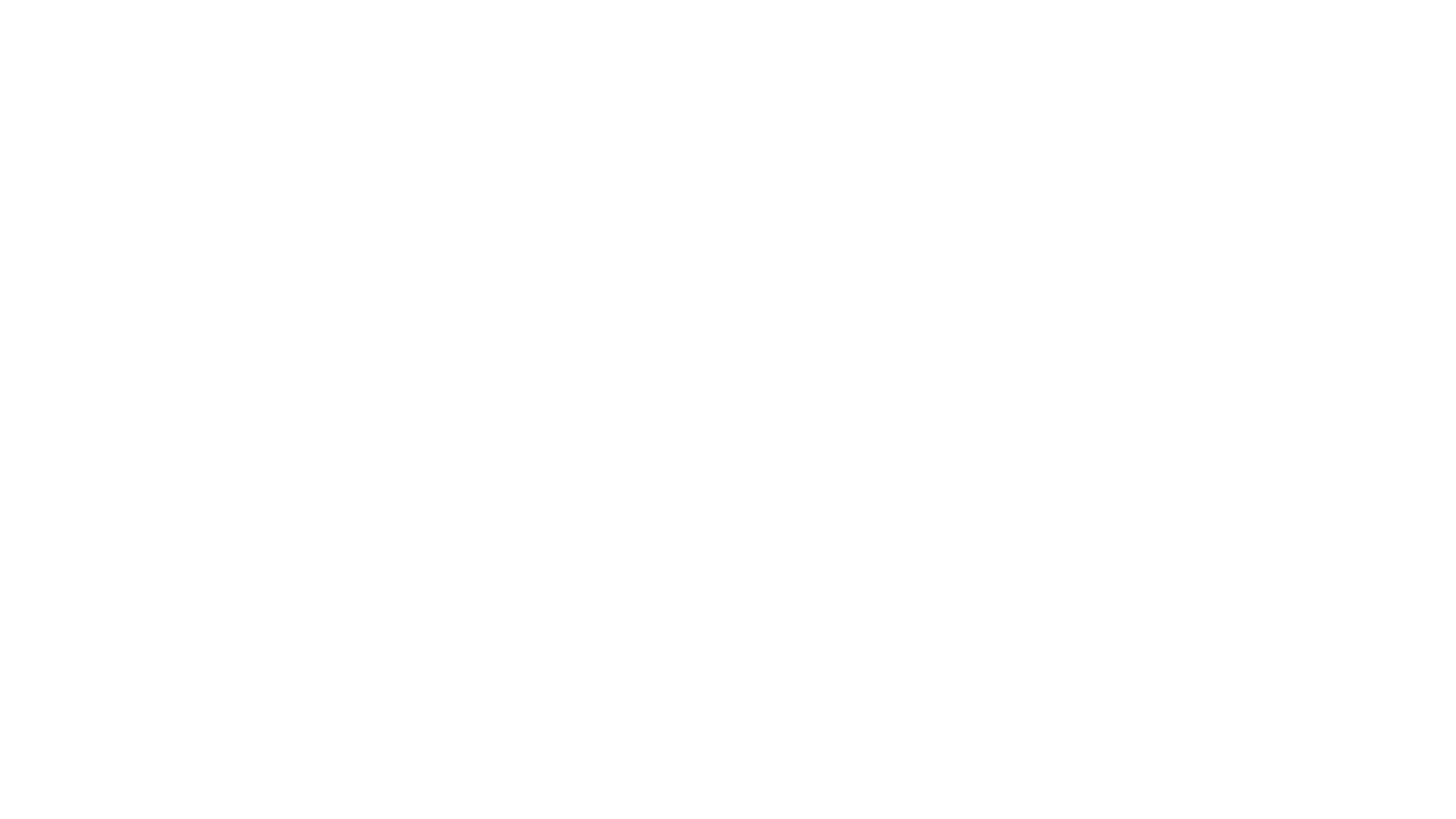 KP Learn Module
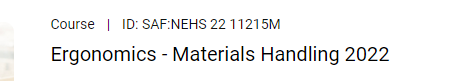 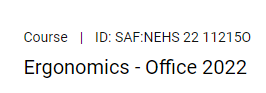 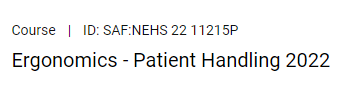 27
[Speaker Notes: Areas of opportunity: Accessioning, Grossing Station, Aliquoting]
Laboratory  Ergonomic

Body Mechanics Training
Future Areas of Focus
Inpatient Blood Draw 
Specimen Processing
28  |   Copyright © 2017 Kaiser Foundation Health Plan, Inc.
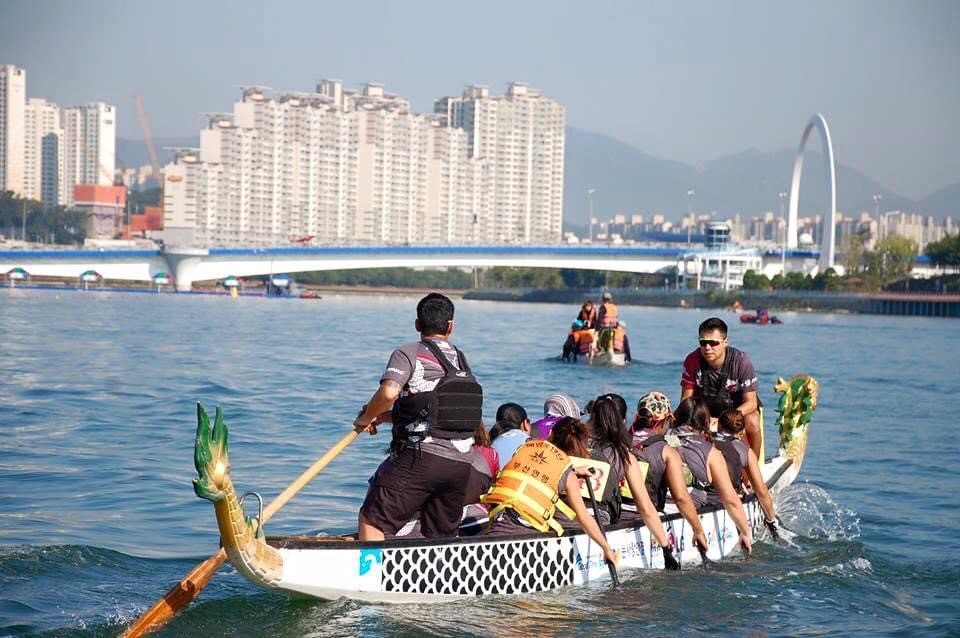 How do you thrive? Movement is the key
29
[Speaker Notes: Personal example of finding ways to move: my example: I’m on the water; picture: dragon boat racing in South Korea]